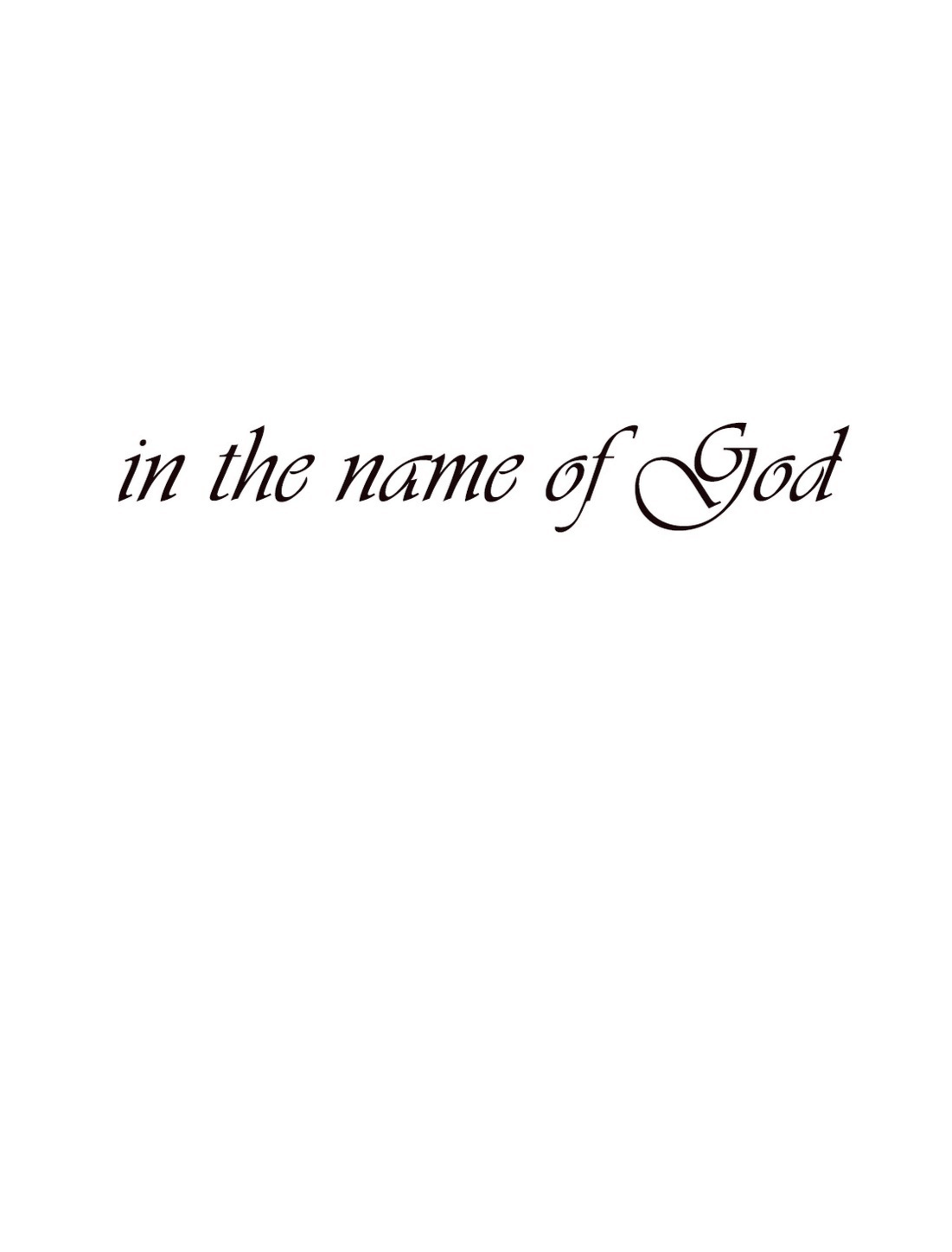 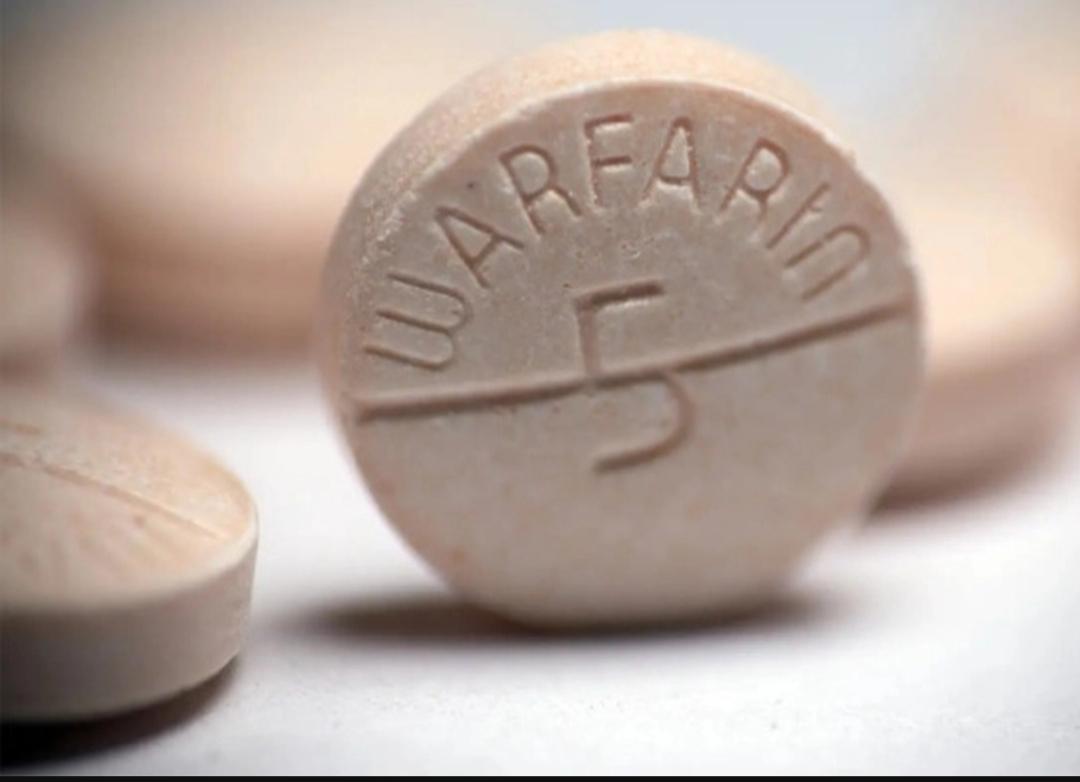 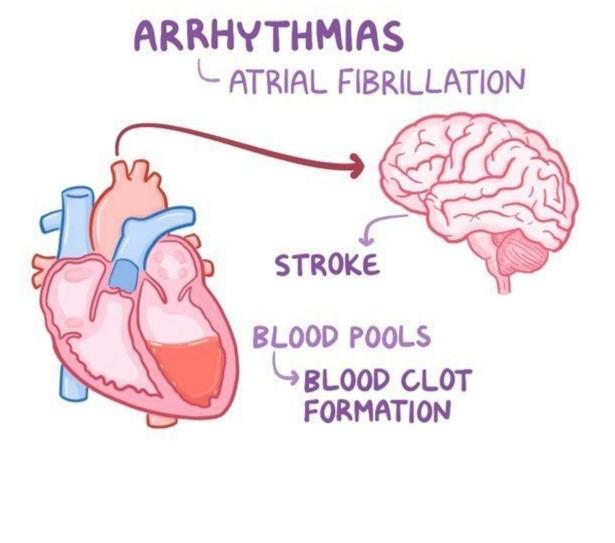 Warfarin, also known by the brand names Coumadin or Jantoven, is an anticoagulant drug that is used as an oral and sometimes injectable anticoagulant to treat blood clotting problems (such as deep vein thrombosis). and pulmonary embolism) or prescribed to prevent blood clots.
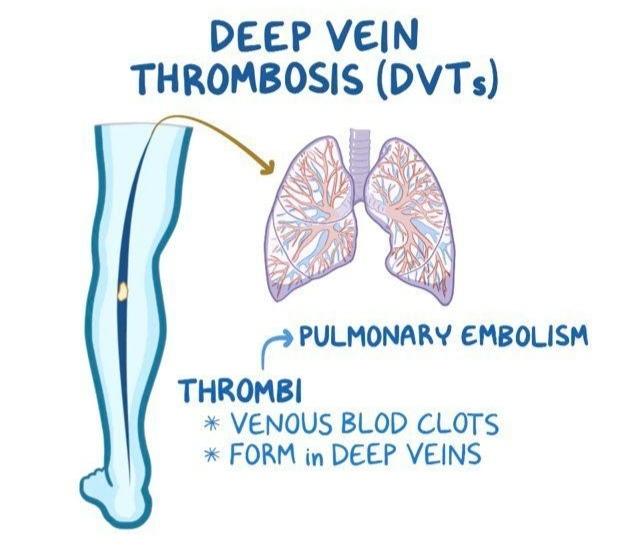 Mechanism of action
Disorder in the metabolism of vitamin K in the liver. By inhibiting the activity of vitamin K, warfarin inhibits coagulation factors that require vitamin K for their activity. In the subsequent processes, this will reduce the level of materials necessary to maintain the fibrin strands. These events reduce the possibility of clot formation.
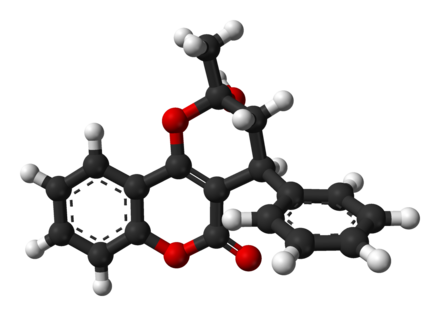 Indications
1_prevention and treatment of venous thromboembolism 

 2_pulmonary embolism

3_ atrial fibrillation (a type of cardiac arrhythmia)

4_ thromboembolism with heart valve replacement

5_Adjuvant therapy to reduce mortality, recurrent
 myocardial  

6_infarction and thromboembolic events after myocardial infarction.

7_Secondary prevention of stroke and transient ischemic attacks in patients with rheumatic mitral valve but without atrial fibrillation.

8_Conditions that increase the risk of blood clots:
    A special type of irregular heart rhythm (atrial fibrillation)
    Heart valve replacement
    Recent heart attact Special surgeries (such  as hip/knee replacement)
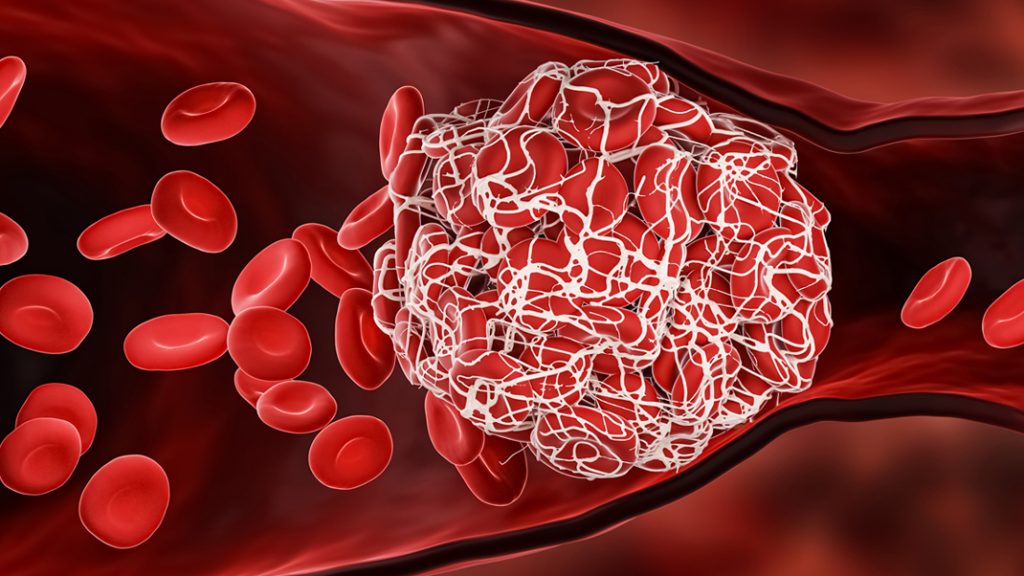 Diseases and factors that increase the risk of bleeding include
1_Uncontrolled blood pressure 

2_History of stroke

3_kidney problems

4_alcoholic drinks

5_liver disease

6_Increased risk of tripping and falling

7_Heart valve replacement

8_Stomach ulcer, gastritis and other digestive diseases
9_Cancer or low blood cell count

10_Accident or surgery

11_Some surgeries such as hip/knee replacement

12_Age over 65 years

13_congestive heart failure

14_Inherited clotting deficiency
Common medications that interact with warfarin include


1_Aspirin and drugs containing it

2_Acetaminophe or products containing it

3_Antacid drugs (omeprazole, pantoprazole, etc.) or laxatives

4_Many antibiotics such Ciprofloxacin (Cipro)
erythromycin (erythrosin) 

5_Antifungal medications such as fluconazole (diflucan)  metronidazole (Flagyl)

6_Ibuprofen or naproxen

7_Phenytoin (Dilantin)’Phenobarbital.  …
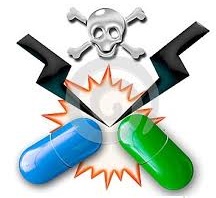 Warfarin overdose symptoms include the following

1_Redness of stool or presence of blood in stool

2_Coughing up blood or bloody sputum

3_Heavy menstrual bleeding

4_Dark brown, red or pink urine

6_Vomiting like coffee beans

7_Purple finger syndrome Small, flat, red spots around the skin

8_Unusual bruising and bleeding

9_Heavy bleeding from small cuts.
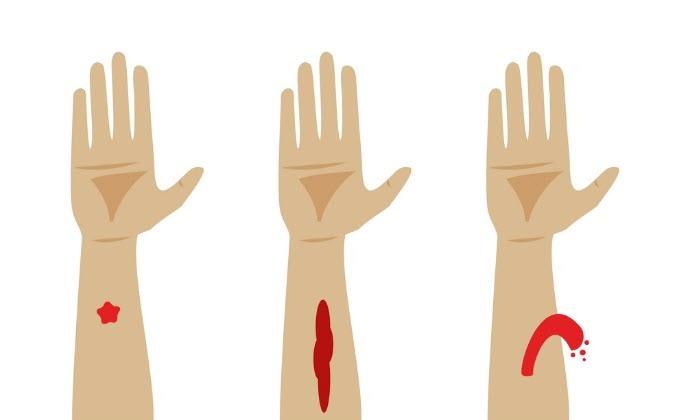 ❌Any abnormal bleeding  
while taking warfarin should be taken seriously
Nursing considerations
6_Teach the patient to reduce the risk of bleeding, recommend using a soft toothbrush, electric razor, etc.
1_Be sure to evaluate the patient's medical records
2_Warfarin blood level control with a test called pt/iNR
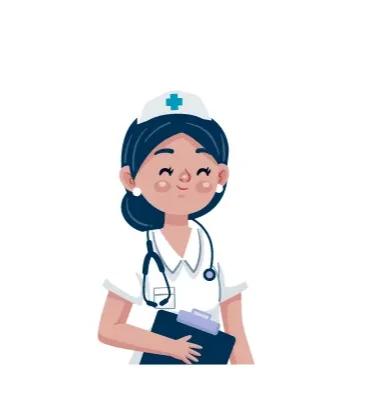 Normal inr in the range of 2-3
Below 1/8, the risk of coagulation is high
Above the therapeutic range, the risk of bleeding
3_Avoid intramuscular injections.
4_Assess regularly for signs of blood loss
 (petes, bleeding gums, bruising, dark stools, dark urine).
5_Keep vitamin K readily available in case of overdose.
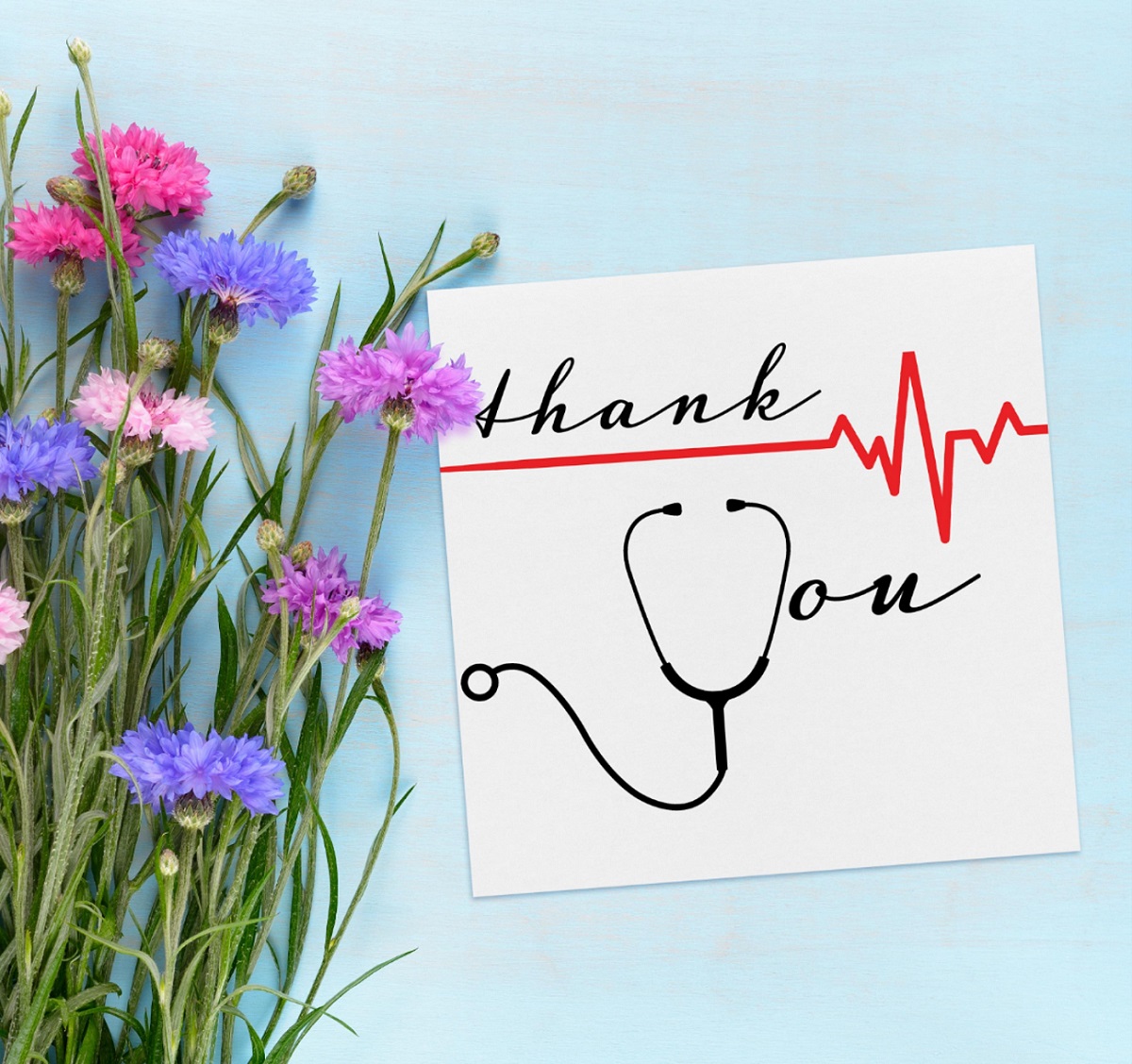